CEIP  Nª Señora de la estrella
Investigamos el Método ABNen educación infantil
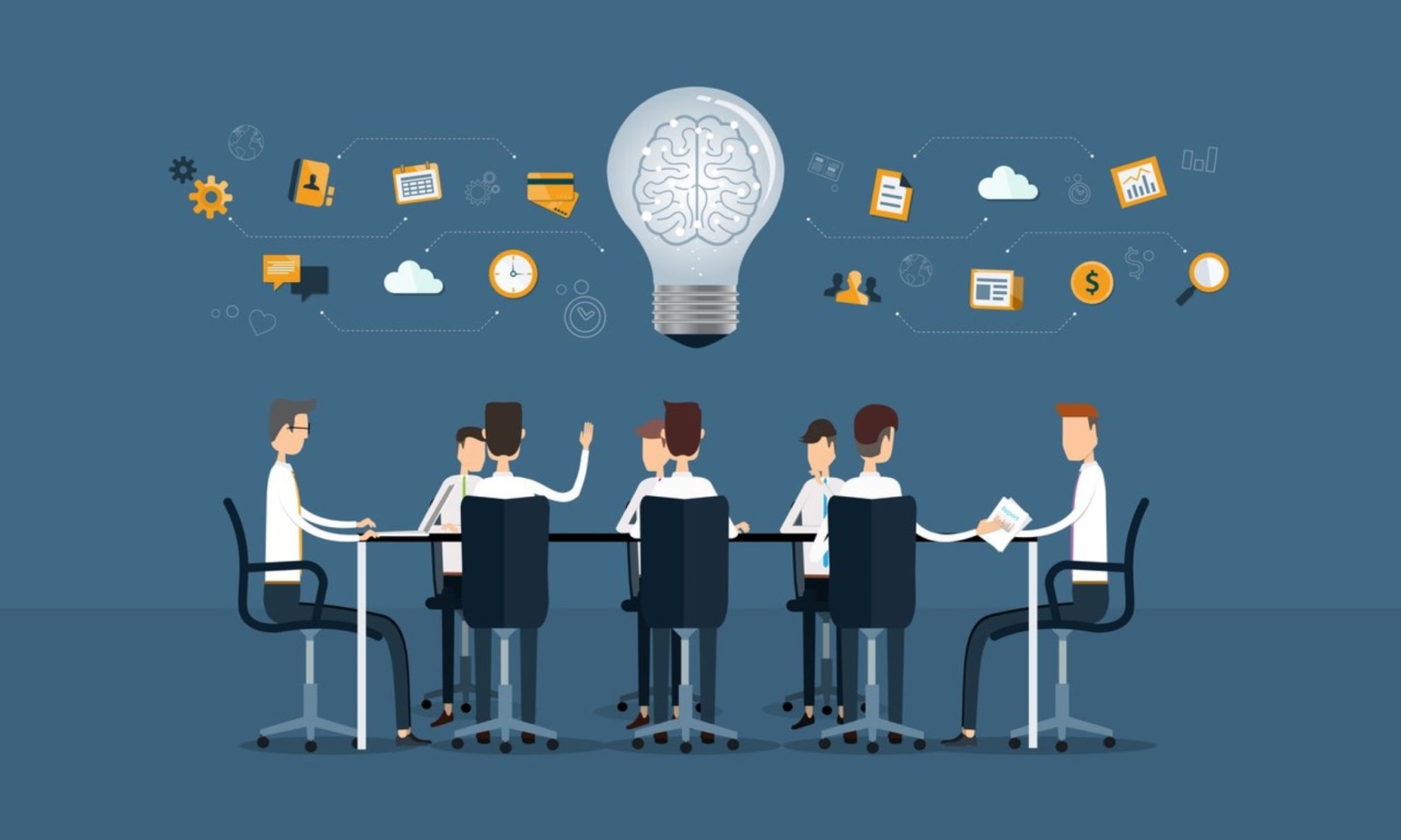 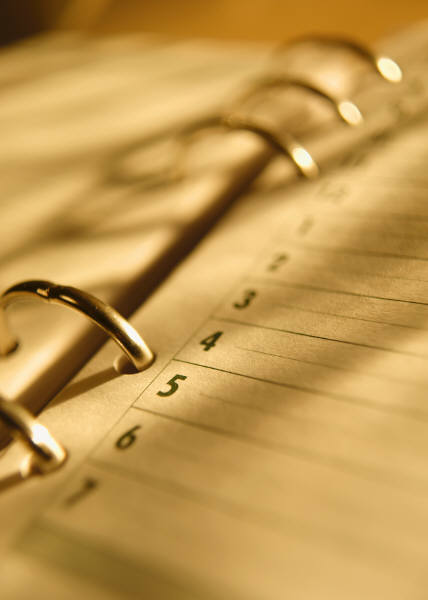 INDICE
Introducción
Efectos del Enfoque Tradicional
Claves del Método ABN
Metodología
Objetivos
Contenidos
Recursos y actividades
Ventajas
Desventajas
Evaluación
1. Introducción.
El algoritmo basado en números (ABN) fomenta el cálculo mental a través de objetos cotidianos….
Años atrás se aprendían operaciones básicas de cálculo aplicando reglas tradicionales. Se plantea la necesidad de aplicar nuevos modelos alternativos. El autor del método que estamos investigando es Jaime Martín Montero
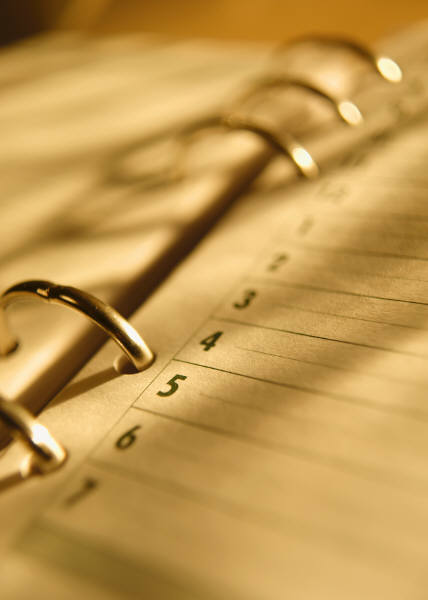 INDICE
Introducción
Efectos del Enfoque Tradicional
Claves del Método ABN
Metodología
Objetivos
Contenidos
Recursos y actividades
Ventajas
Desventajas
Evaluación
2. Efectos del Enfoque Tradicional
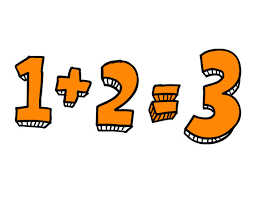 Enfoque Tradicional
El enfoque tradicional tiene una visión estática. Esto implica:

 No hay que inventar, ni experimentar
Aprender números, reglas de escritura y normas de algoritmo
Memorización
Números = Grafía
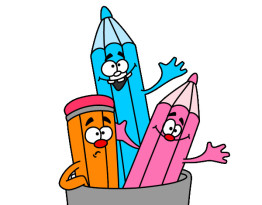 Método ABN
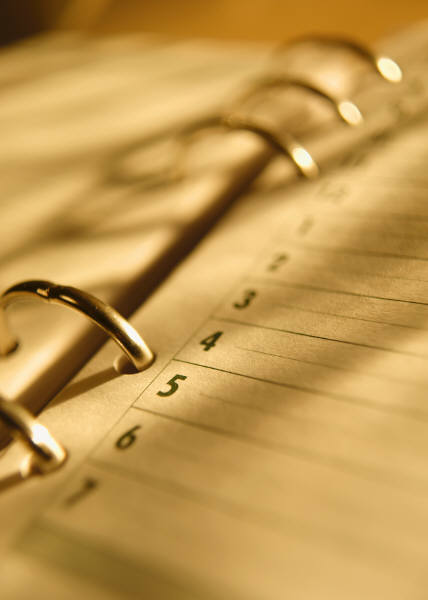 INDICE
Introducción
Efectos del Enfoque Tradicional
Claves del Método ABN
Metodología
Objetivos
Contenidos
Recursos y actividades
Ventajas
Desventajas
Evaluación
3. Claves del Método ABN
C L A V E S
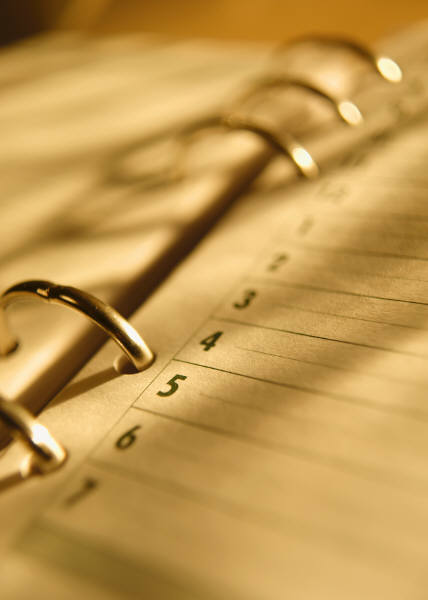 INDICE
Introducción
Efectos del Enfoque Tradicional
Claves del Método ABN
Metodología
Objetivos
Contenidos
Recursos y actividades
Ventajas
Desventajas
Evaluación
4. Metodología
La metodología a emplear en educación infantil para el éxito del aprendizaje a través del método ABN ha de cumplir los siguientes requisitos:

 Ser Abierta y Flexible
 Respetar el ritmo individual 
 Representar situaciones cercanas y 
    manipulativas
 Implicar a las familias 
 Ambiente que despierte la curiosidad para
    resolver actividades
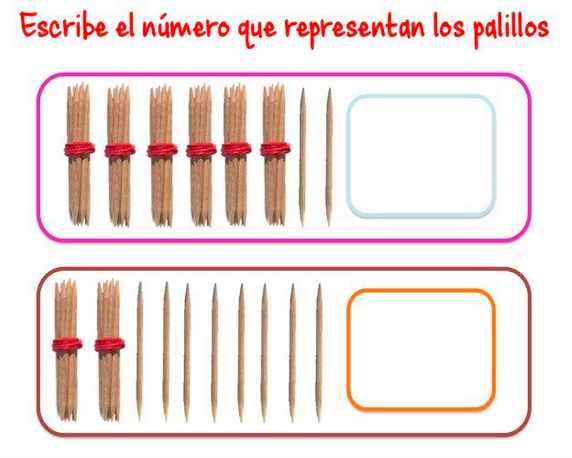 Se deja atrás la memorización sin comprensión
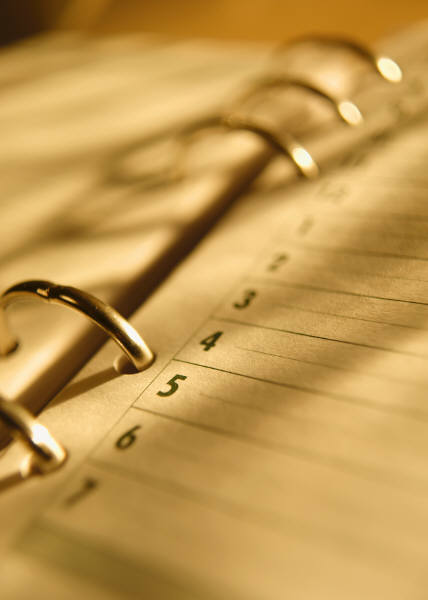 INDICE
Introducción
Efectos del Enfoque Tradicional
Claves del Método ABN
Metodología
Objetivos
Contenidos
Recursos y actividades
Ventajas
Desventajas
Evaluación
5. Objetivos
El objetivo del método ABN es que el alumno adquiera el concepto del número, asi como sus usos y aplicaciones. Esto conlleva:

 Establecer numeralidad y cardinalidad del conjunto 
 Descubrir la estructura de los números
 Comparar conjuntos y colecciones
 Iniciarse en las transformaciones de conjunto
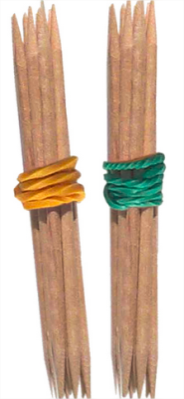 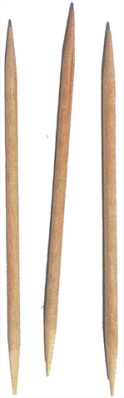 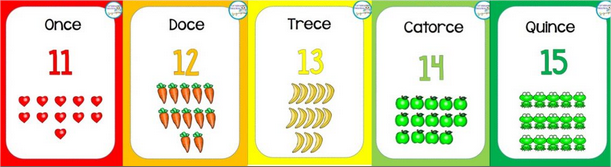 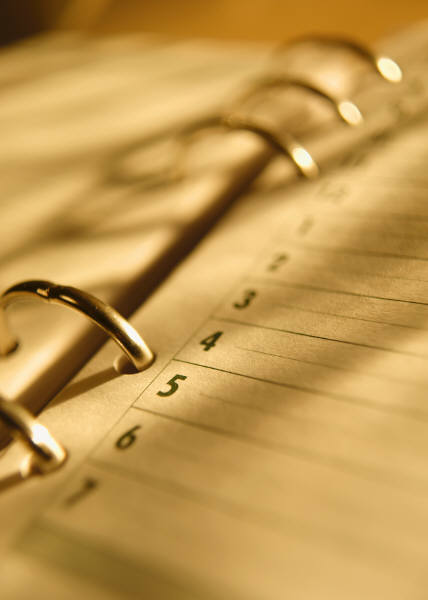 INDICE
Introducción
Efectos del Enfoque Tradicional
Claves del Método ABN
Metodología
Objetivos
Contenidos
Recursos y actividades
Ventajas
Desventajas
Evaluación
6. Contenidos
El método no limita hasta donde llegará el niño, pero se debe tener en cuenta que la normativa establece unos contenidos mínimos a impartir, por lo que no se establece una secuenciación fija y estable, sino que se trata de una secuencia orientativa.
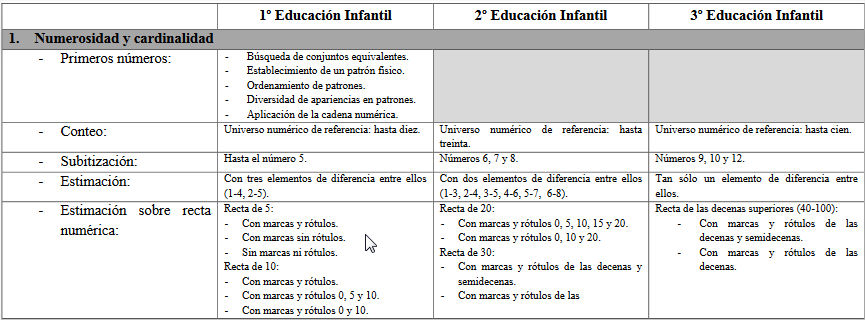 6. Contenidos
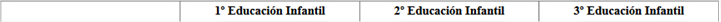 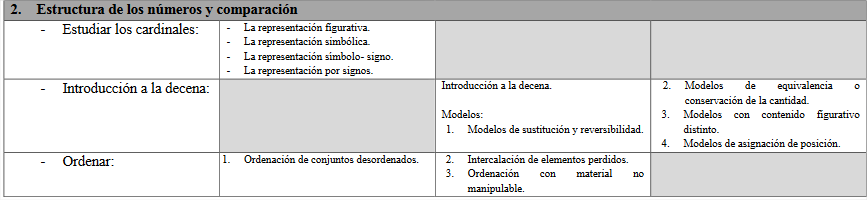 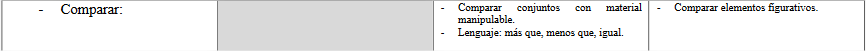 6. Contenidos
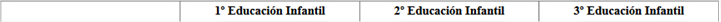 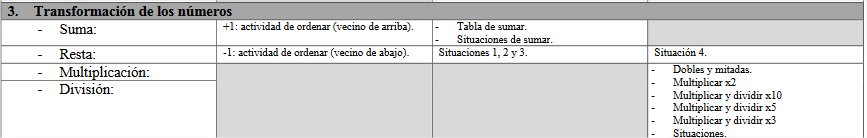